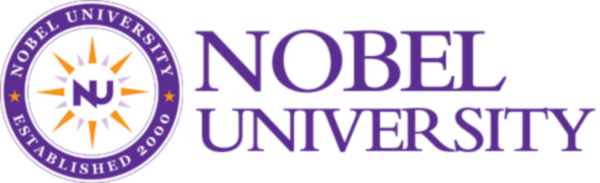 New Student Orientation
Spring Semester 2025
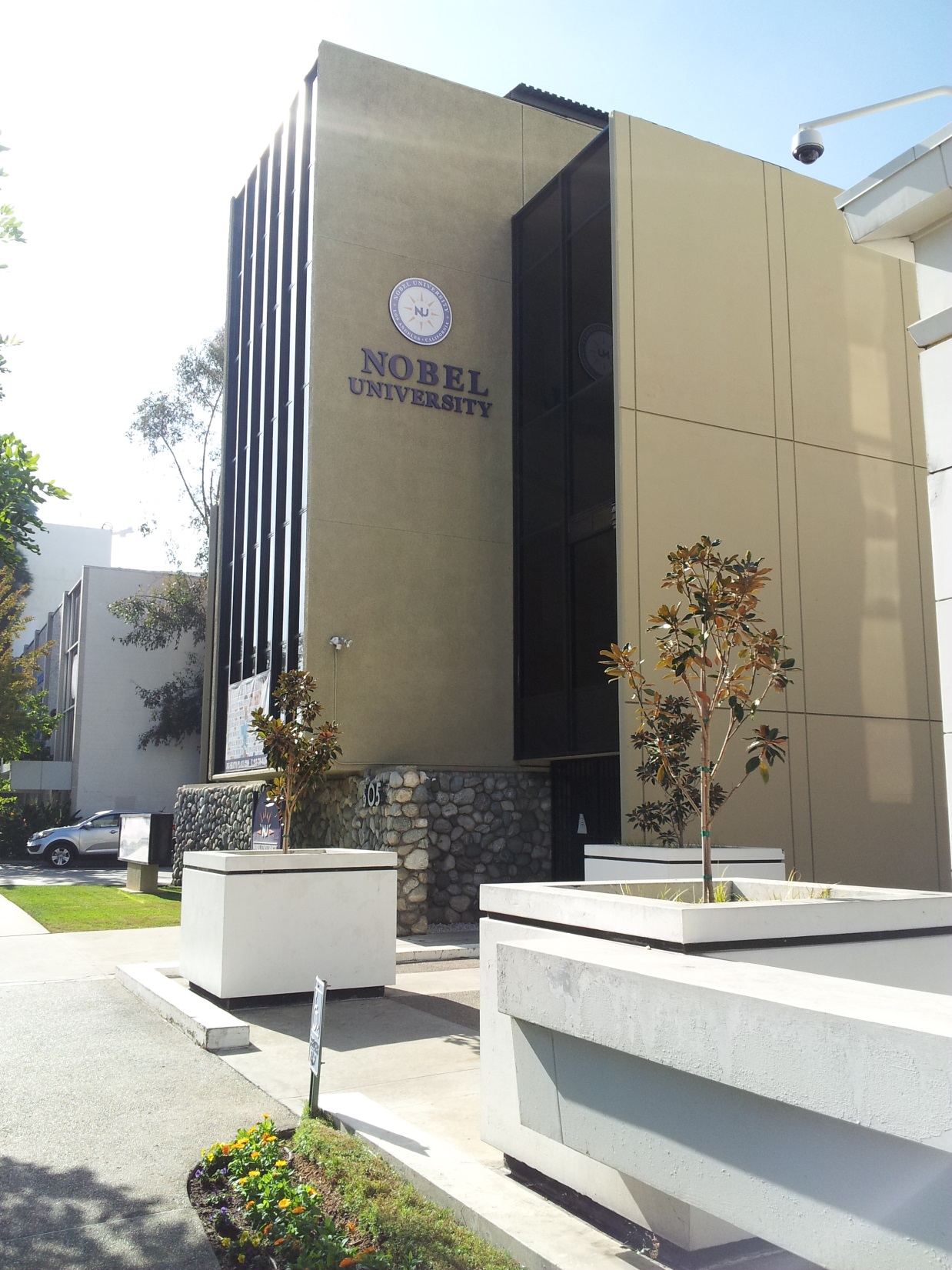 Welcome to your new future!
Meet our staff
President				Chong S. Kim
			
Chief On-Site Administrator	Ilsik Byun

Administrator of Admissions	Junsuk Chang
					
Registrar				Yoo Jin Jung
		
Finance				Jeny Kim
						
Librarian			      Alida Montanez-Salas

Student Services                            John Hong
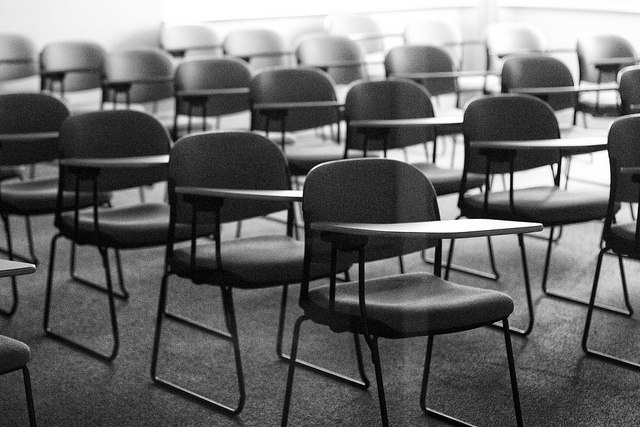 ACADEMIC PROGRAMS
Bachelor of arts in business administration
Programs is designed to broaden the spectrum of business courses with an understanding of cultural and sociological forces that shape business success.

Program length: 4 years
Minimum requirement per semester: 12 units
Graduation requirement: 120 units
Master of business administration
Program is designed to develop skills within the general function areas of business by utilizing a reality-centered academic experience through collaboration with the business community.

Program length: 2 years
Minimum requirement per semester: 9 units
Graduation requirement: 36 units (CPT is required to graduate from the program.)
Important dates
Semester begins:                               January 6, 2025
Last day to ADD/ DROP:	      January 17, 2025
Last day of class: 		            April 25, 2025
Next semester begins:                             May 5, 2025
Holidays
University will be closed during these holidays:
Martin Luther King Jr. Holiday:	January 20, 2025
Presidents’ Day Holiday:	February 17, 2025
Library
Library hours (Restrictions might apply due to COVID-19)
9 AM – 5 PM Monday – Friday
Books / Textbooks / Magazines / Newspaper 
Online Library Catalog
Nobel Online Library® 
Research Tools
Online Resources®
eBooks®
Student handbook review
Institutional Information
Statement of Non-discrimination/Equal Employment Opportunity
Freedom of Speech
Academic Freedom Policy
Sexual Harassment
Security and Safety
Student handbook review
Student Rights & Responsibilities
Freedom of Access: all services and facilities
Student Grievance Policy
Student Code of Conduct
Academic Dishonesty
Plagiarism
Copyright Policy
Drug, Alcohol and Smoking Policy
Weapons Policy
International students
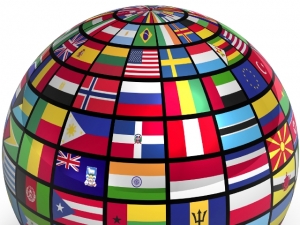 During initial stay
Apply for CA. Driver’s License
Must be registered

Bank Account
Documents required: passport, visa, I-94, I-20

Cellular Phone
Prepaid phones available in major stores
International students
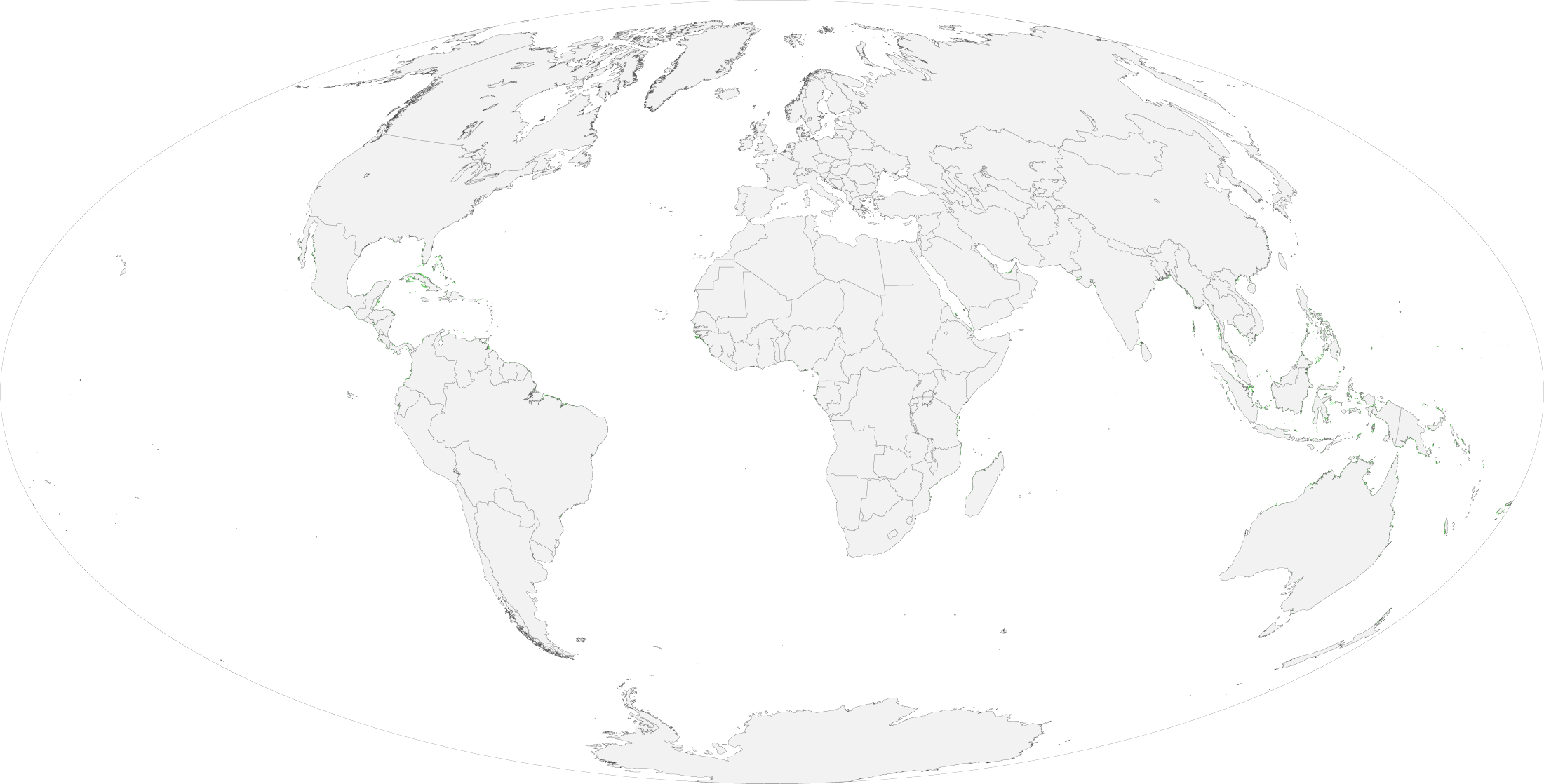 Immigration documents
Passport: issued by your country’s Embassy
F-1 Visa: issued by the U.S. Embassy
I-94: entry/ departure record
I-20
DSO must sign annually on page 2 (required for travel)
Check if your information is correct
Request reissue after updates
Program completion date: last day of school
Annual vacation/ leave of absence
Annual Vacation
Each summer
May stay in the U.S.
May work on-campus
May study
Leave of Absence
Medical reason
Can stay in the U.S. (proper medical note required)
Personal reason
Must leave the U.S.
Re-enter as early as 30 days prior next session start date
Must notify DSO for I-20 to be changed back to “Active”
Transfer out
Complete an exit interview
Submit proper withdrawal documents
Clear all financial obligations
Submit the acceptance letter and transfer form from transfer-in school to the International Student Advisor (DSO)
Student services
Academic Advising
Activities: guest speakers, events
Career Services: workshops, job search, OPT
Graduation Ceremony
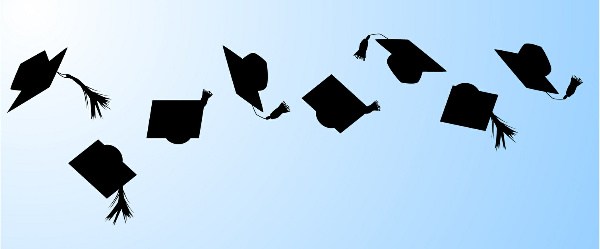 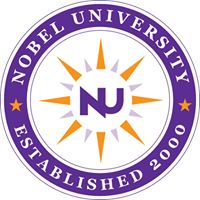 Welcome to Nobel University!